Artificial Intelligence in Prostate Multidisciplinary Team Meetings: a validation study
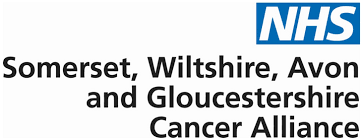 P8-1
J. ANING1,  S. KEARLEY1, H. DUNDERDALE2, A. KOUPPARIS1, E. ROWE1, R. PAL1, R. PERSAD1, G. BUTT3, I. CHRONAKIS3, V. PATKAR3
1 Bristol Urological Institute, North Bristol NHS Trust, Bristol, United Kingdom
2 Somerset, Wiltshire, Avon and Gloucestershire Cancer Alliance, United Kingdom
3 Deontics Clinical Ai Solutions, United Kingdom
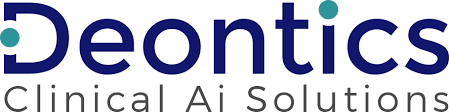 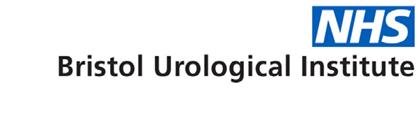 Introduction

Multidisciplinary-team meetings(MDTMs) are challenged by the volume and complexity of cases referred. There is a need to better define which cases are discussed and which can be safely managed by protocol. 

In this work we explore the use of a customised Artificial Intelligence application to manage real-life Prostate MDTM cases.
Results
1a
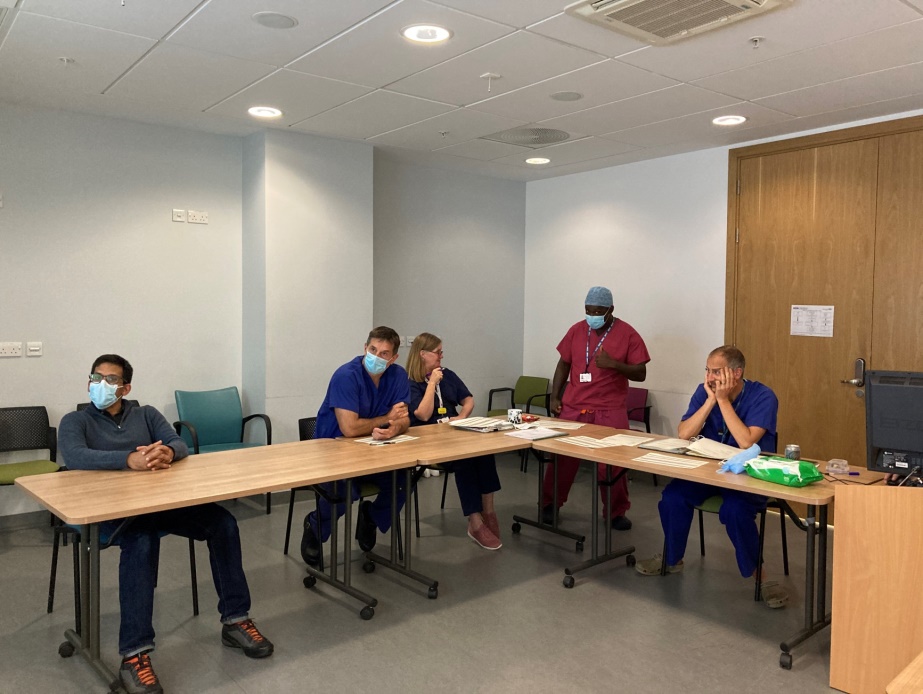 Over the study period 210 cases were discussed at the MDTM

Of these 152/210 (72%) could be entered into the application

Median age 69 years

Figure 2 illustrates the reasons for MDT discussion 

Table 1 illustrates a summary of the pathology discussed
1b
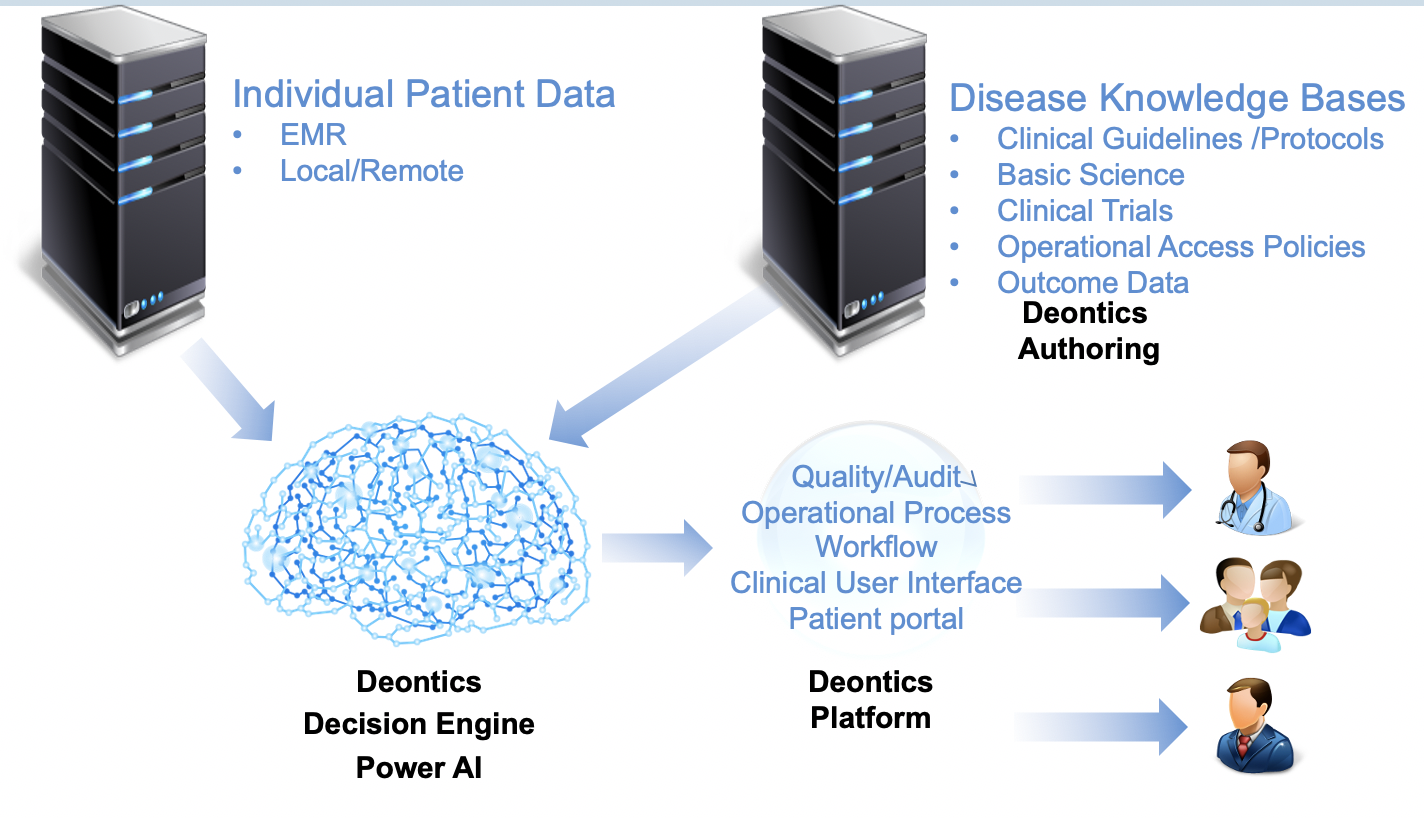 AIM

To compare the MDT outcome recommendations made by the standard MDTM with the outcomes generated by the Deontics Clinical Decision Support Artificial Intelligence (AI) tool.
Figure 1 (a) Bristol Urological Institute MDTM (b) Deontics Artificial Intelligence Schematic
Figure 2) Illustration of types of prostate cases input into AI application
Total agreement between MDT + Deontics – 96/152 (63%)

Nuanced agreement between MDT + Deontics – 34/152 (22%)

Discordance  between MDT + Deontics – 22/152 (15%)
Method

An AI based algorithm was developed using EAU and NICE guidelines. 
A customised web-based application was designed to facilitate data input and outputs. 
Between December 2021 and January 2022, anonymised real-life prostate MDTM data at a single centre were prospectively entered into the application and outcomes recorded.
The data entry team were separate and blinded to official MDTM discussion, which occurred in parallel.
The application and MDTM outcomes were compared (Figure 1).
Table 1) Pathology of cases discussed at MDTM
Acknowledgements
We are grateful to SWAG Cancer Alliance for providing funding to support this work and we would like to acknowledge all who have contributed to facilitating this work to date including : Tariq White, Rhona Galt, Tim Whittlestone, Helen Williamson, Tim Keen, Lorraine Woodward, Amar Challapalli, Amit Bahl, John Graham, Brendan Taggart, Rana Asir, Sara Moghabi
Conclusions

AI can be safely used in the prostate MDTM to determine the management options for newly diagnosed prostate cancer patients provided that the information quality used to inform the decision is robust.

The MDTMs perception of the AI application outcomes were that they were clearer and more consistent than the standard MDTM.
CONTACT INFORMATION
Email: jonathan.aning@nbt.nhs.uk
Twitter: @jonathananing